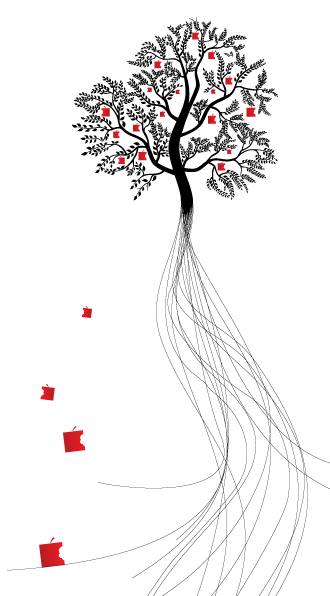 Postupak reakreditacije

Viktorija Juriša

10. listopada 2013.
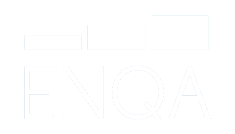 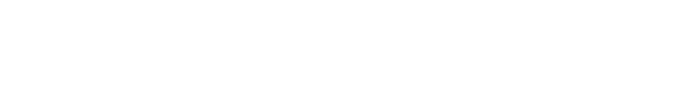 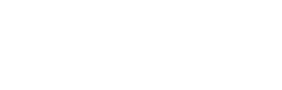 AZVO dokumenti
Pravilnik o sadržaju dopusnice te uvjetima za izdavanje dopusnice za obavljanje djelatnosti visokog obrazovanja, izvođenje studijskog programa i reakreditaciju visokih učilišta;

Pravilnik o uvjetima za izdavanje dopusnice za obavljanje znanstvene   djelatnosti, uvjetima za reakreditaciju znanstvenih organizacija i   sadržaju dopusnice („Narodne novine“, broj 83/2010);

Upute za izradu samoanalize visokog učilišta ;

Kriteriji kvalitete za reakreditaciju visokih učilišta.            
		  
				DOKUMENTI   www.azvo.hr
AZVO dokumenti
Prema čl. 22. Zakona o osiguravanju kvalitete u znanosti i visokom obrazovanju sve sastavnice sveučilišta moraju biti upisane u Upisnik znanstvenih organizacija pri MZOS-u, u svakom znanstvenom polju u kojem izvode sveučilišne studijske programe

Sastavnice sveučilišta i druge visoke škole ili veleučilišta koje su upisane u Upisnik znanstvenih organizacija prolaze i reakreditaciju znanstvene djelatnosti

Postupci vrednovanja djelatnosti visokog obrazovanja i znanstvene djelatnosti objedinjuju se u ovom postupku reakreditacije visokih učilišta.
Imenovanje stručnog povjerenstva
JAVNI POZIV
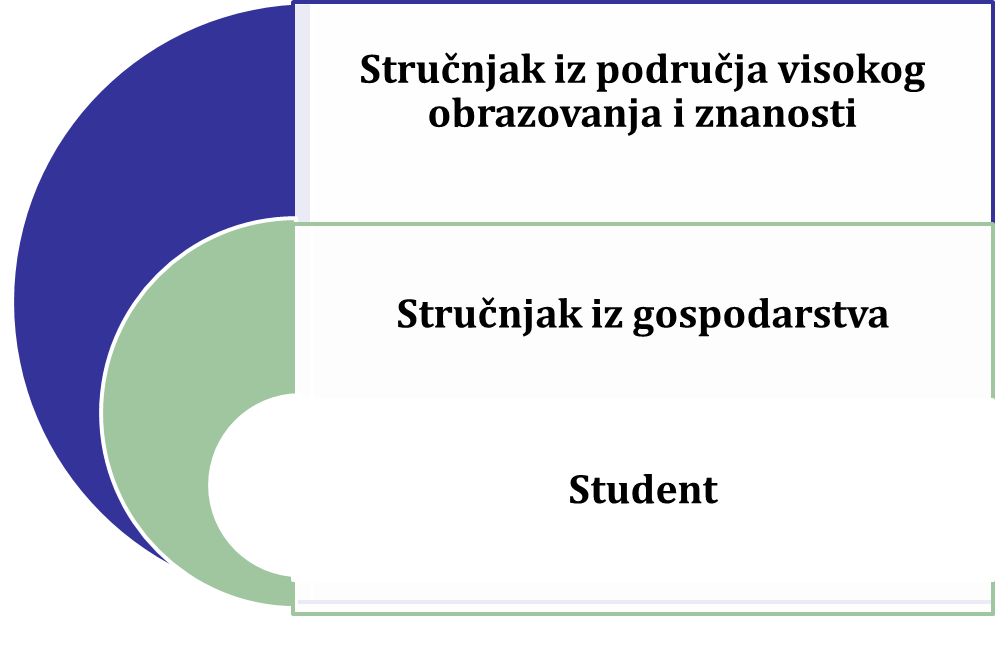 Imenovanje stručnog povjerenstva
5 ČLANOVA (PREDSJEDNIK I 4 ČLANA)
Imenovanje stručnog povjerenstva
IZJAVA O POVJERLJIVOSTI I NEPOSTOJANJU SUKOBA INTERESA
Primjedbe na izbor stručnih povjerenstava
Visoko se učilište može očitovati o sastavu povjerenstva i dati eventualne primjedbe u roku od 7 dana od primanja Odluke (uloženi prigovori ne utječu na rok dostave samoanalize i drugih materijala)

Ako Akreditacijski savjet ocijeni da su primjedbe opravdane, imenovat će u roku od 30 dana druge članove povjerenstva.
Izvješće
IZVJEŠĆE STRUČNOG POVJERENSTVA
IZVJEŠĆE O UDOVOLJAVANJU KVANTITATIVNIM KRITERIJIMA
VISOKO UČILIŠTE
AGENCIJA
AKREDITACIJSKI SAVJET
Izvješće
Žalba visokog učilišta
Reakreditirano visoko učilište ima pravo uložiti žalbu protiv odluke Agencije, odnosno podnijeti prigovor u roku 15 dana* od dana dostave odluke Agencije

Nakon primanja žalbe ili prigovora, povjerenstvo na temelju cjelokupne dokumentacije iz postupka reakreditacije donosi očitovanje u roku od mjesec dana*

Akreditacijski savjet razmatra očitovanje, ponovno donosi mišljenje i upućuje ga Agenciji.
Akreditacijska preporuka Agencije


Ministar znanosti, obrazovanja i sporta



Dopusnica                 Pismo očekivanja                       Uskrata 
                                      s rokom uklanjanja                   dopusnice
                                          nedostataka do 
                                                 3 godine
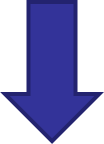 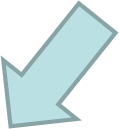 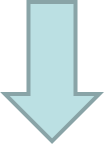 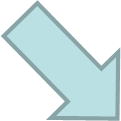 Naknadno praćenje (Follow-up)
Visoko učilište



Akreditacijski savjet na temelju izvješća razmatra u kojoj je mjeri visokom učilište primijenilo preporuke za poboljšanje i objavljuje izvješće o tome. AS može ponovo uputiti cijelo povjerenstvo ili neke članove povjerenstva u ponovni posjet visokom učilištu da se utvrdi u kojoj su mjeri otklonjeni nedostaci. Ako je visoko učilište dobilo pismo očekivanja, AS daje mišljenje o 
                       izdavanju dopusnice
               ili
                      uskrati dopusnice.
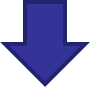 Agencija
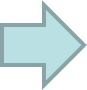 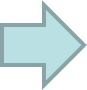 Datum posjeta visokim učilištima
17. – 21. ožujka 2014.

 07. – 11. travnja 2014.

 19. – 23. svibnja 2014.

JAVNI POZIV – listopad 2013.
Zadaće visokog učilišta
1. veljače 2014.- dostaviti samoanalizu (i prijevod na engleski + CD)
1. veljače 2014. - ažurirati podatke u MOZVAG-u 
Sastaviti tim za pisanje samoanalize
Na oglasnu ploču i web stranicu visokog učilišta staviti obavijest o reakreditaciji (povjerljiva komunikacija, sastanak sa studentima)
Savjeti
Tim za pisanje samoanalize: više članova, student
Kod pisanja samoanalize preporuka podijeliti odgovornosti za određena poglavlja
Proučiti Kriterije za reakreditaciju , na temelju toga će članovi stručnog povjerenstvati i davati ocjenu kvalitete
Da li postoje dokazi za tvrdnje iz samoanalize? Članovi povjerenstva tijekom posjeta traže dokaze ili se navodi moraju potkrijepiti kroz razgovore sa više grupa dionika – pripremiti kopije pravilnika, sporazuma, odluka
Proučiti minimalne uvjete koje institucija mora zadovoljiti
Razmisliti o primjerima dobre prakse koje institucija ima i po kojima je specifična – i pripremiti dokaze o tome (i navesti u samoanalizi)
Posjeti VU od ožujka do svibnja 2014.
1- 3 dana
 PROTOKOL – šalje se na visoko učilište tjedan dana prije posjeta
Sastanak s upravom VU 
Sastanak s radnom grupom koja je radila na Samoanalizi i Povjerenstvom za upravljanje kvalitetom 
Sastanak s  nastavnicima, voditeljima odjela, katedri i sl.
Sastanak s asistentima i znanstvenim novacima
Sastanak sa studentima i na nastavi
Sastanak s prodekanom za nastavu, voditeljima studija (preddiplomski, diplomski, stručni i poslijediplomski)
Sastanak s prodekanom za znanstvenoistraživački rad te voditeljima znanstvenih projekata
Obilazak VU – prisustvovanje nastavi, obilazak dislociranih lokacija, radilišta, predavaonica, knjižnica, studentska referada, informatičke učionice
Forum o kvaliteti
Tijekom pisanja samoanalize pitanja će se moći postavljati isključivo na AZVO forum o kvaliteti 
www.forum.azvo.hr


REGISTRACIJA !!
Hvala na pažnji!

viktorija.jurisa@azvo.hr